Algebraic Property Testing: A Unified Perspective
Arnab Bhattacharyya
Indian Institute of Science
Property Testing
Distinguish between
and
and
Property P
[Speaker Notes: Informally, a property is testable if you can quickly distinguish objects which satisfy the property from those which are far from satisfying it. Like, take the property of all-orangeness, whether a rectangle’s all orange or not. On the left is a rectangle which is all orange. On the right is a rectangle which is different from any all-orange rectangle on at least 10% of its area. We can distinguish between the two quickly by sampling a random pixel: if we’re on the left side, it’s always going to be orange. If we’re on the right side, there’s 10% probability of it not being orange. That is why all-orangeness is testable. 

A more non-trivial example. Can we distinguish functions which are linear from functions which are far from linear by querying the function on a small number of places? This also turns out to be testable, and we’ll give the exact statement later.

For now then, let me turn to a more rigorous definition of testability that we’ll use throughout this talk.]
Testing and Learning
Proper learning (with membership queries) is as hard as testing, for any property


For many natural properties, testing is much easier than learning


Learning always requires time at least as large as size of hypothesis but testing can be in constant time!
A brief history
Initially appeared as a tool for program checking [Blum-Luby-Rubinfeld ‘90]

[Babai-Fortnow-Lund ’90, Rubinfeld-Sudan ’96]: application to PCPs and low-degree testing

[Goldreich-Goldwasser-Ron ‘98] considered property testing as full-fledged computational problem in its own right

Now, many other variants and connections known (e.g., implicit learning, active testing, coding theory, inapproximability, …)
What’s this talk about?
We will give a simple combinatorial criterion that precisely determines when an “algebraic property” is testable.
Testable Properties
[Speaker Notes: Note that neither the query complexity nor the rejection probability depends on the size of the input object!!]
Testing all-orangeness
P = {all-orange rectangle}
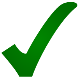 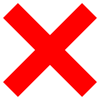 Testing linearity
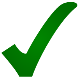 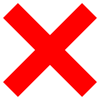 Testing low-degree
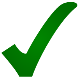 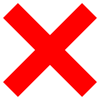 Affine-invariant properties
Subject of this talk: “algebraic properties” of multivariate functions over finite fields.
[Kaufman-Sudan]
Why?
Introspective:
A principled understanding of testability (~ VC dimension theory for PAC learning)
What kinds of tools are needed to prove testability? Limitations?

Extrospective:
Search for locally testable codes (applications to inapproximability)
Testing Fourier Sparsity
Testing Decompositions
Testability of all such properties open previously!
Main Result
An exact characterization of testability for affine-invariant properties:
Theorem: An affine-invariant property is testable* if and only if it is locally characterized
[Joint work with Fischer, H&P Hatami, Lovett ‘13]
Locally Characterized
Definition (locally characterized): 
A property P is locally characterized if there always exists a constant-sized witness to non-membership in P.
Necessity of locality
Theorem: An affine-invariant property is testable if and only if it is locally characterized.
Degree-structural properties
Are properties like “Fourier sparsity”, “product of two quadratics”, “square of a quartic”, “sum of two products of quadratics”, “splitting into d linear forms” locally characterized?
Theorem: Any property described as the property of decomposing into a known structure of low-degree polynomials is locally characterized.
Subsequent work
Some drawbacks…
Unfolded proof uses non-constructive results. We get no bound on the locality and query complexity for even simple properties like “product of two quadratics”!
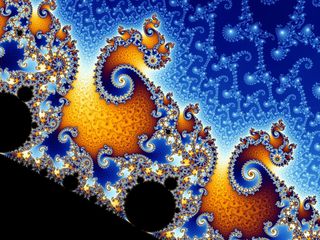 Comparison with Previous Work
Local characterization is not generally sufficient for testability [Ben-Sasson, Harsha, Raskhodnikova]


Culminates a sequence of work on testability of affine-invariant properties [Kaufman-Sudan, B.-Chen-Sudan-Xie, Shapira, Austin, Kral-Serra-Vena, B.-Grigorescu-Shapira, B.-Fischer-Lovett]

Incomparable with a different line of work on properties of functions on large alphabets [Sudan et al]
A Running Example: RBG
Witness to non-membership:
RBG square
The RBG claim
Claim: The RBG property is testable with 4 queries.
Dreams of a proof
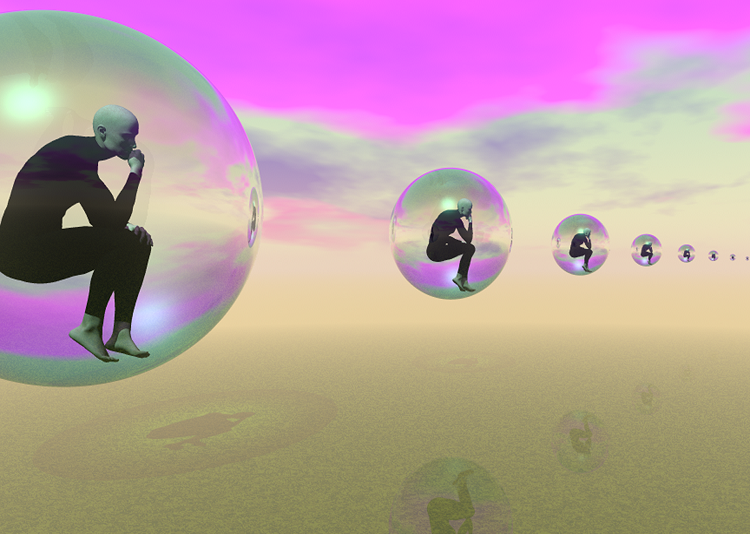 (Image © Kozmic Konstructions)
The dreamiest situation
(0,4)
(0,3)
(0,2)
(0,1)
(0,0)
A slight nudge
Also works if “linearly independent” replaced by “random”
More rocking of the bed
Partitioning by random polys
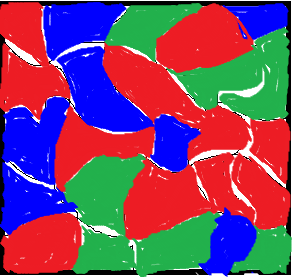 (0,4)
(0,3)
(0,2)
(0,1)
(0,0)
Partitioning by random polys
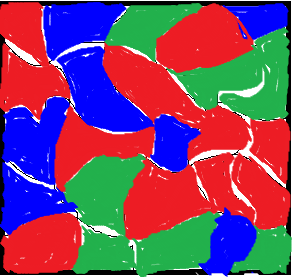 (0,4)
(0,3)
(0,2)
(0,1)
(0,0)
Returning to intermediate dream
Returning to intermediate dream
High rank polynomials
High rank polynomial collection
Polynomial Regularity Lemma
Equidistribution of squares?
Recall we also wanted equidistribution of squares. Is high rank sufficient for this purpose?
A bit of a nightmare…
Corrected equidistribution
Proof uses “Gowers inverse theorem” [Tao-Ziegler]
Applying corrected equidistribution
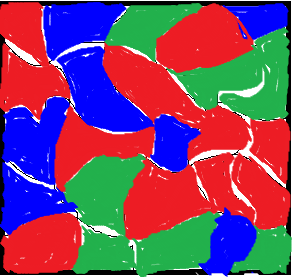 2
2
4
Almost awake to reality…
Can we “approximate” f by some function g of the form:
Regularity Lemma
Uses “Gowers inverse theorem” [Tao-Ziegler]
Victory in dreamland!
Waking up to hard reality
Non-classical polynomials
Non-classical polynomials
Gowers norm and inverse theorem
Open Questions
THANK YOU!